XVI International Symposium on Very High Energy Cosmic Ray Interactions
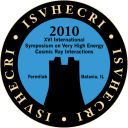 Example Talk
By A. Presenter
University of XYZ



Fermilab, 28 June 2010